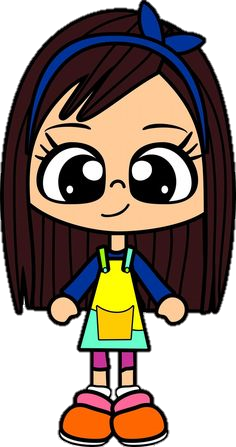 Sistematizando la Experiencia
Sistematización
Se entiende por sistematización de experiencias el proceso de reconstrucción y reflexión analítica sobre una experiencia de acción o de intervención mediante la cual interpretarla y comprenderla.
¿En qué nos ayuda organizarnos?
Mantener un orden nos brinda un mejor rendimiento.
Tener un orden para realizar las entrevistas, indicadores nos brinda una mejor organización de la información requerida.
Observar lo más importante en tiempos flexibles.
Obtener mejores resultados.
Una mejor idea de lo que requerimos observar.
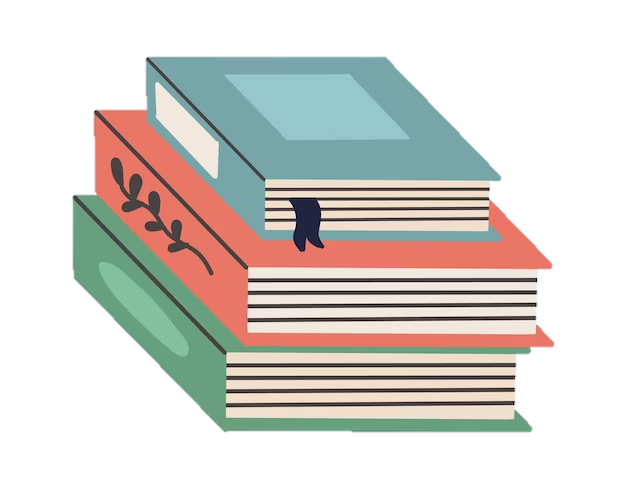 Diario
El diario es “una herramienta para la reflexión significativa y vivencial de los enseñantes”, un instrumento básico para la investigación en el aula, pues puede adaptarse, por su carácter personal, a todo tipo de circunstancias
-Porlán.
Diario del docente
El diario de trabajo de los docentes es un recurso puesto que, nos permite reflexionar en torno al ejercicio docente en el aula de clases, contribuyendo a poder mejorar la forma en la que se lleva a cabo el proceso de enseñanza aprendizaje.
El diario del docente puede considerarse como uno de los instrumentos básicos de evaluación que todo docente que pretenda hacer reflexiones acerca de su labor.
Diario
A través de este registro anecdótico partiendo desde la observación, dábamos respuesta a una serie de preguntas:
 ¿Que hice?
 ¿Como lo hice? 
¿Me falto hacer algo que no debo olvidar?
¿De qué manera podría intervenir?
¿Cómo se realizó la evaluación de los aprendizajes esperados?
Replanteamiento de la actividad 
¿Qué necesito modificar? 
Así mismo las referencias teóricas.
Que a su vez nos permitía ser conscientes de cómo enseñábamos las diferentes actividades vistas durante el día, cuáles fueron nuestras fortalezas y debilidades en el proceso de enseñanza en lo que respecta a estrategias de aprendizajes, técnicas de evaluación, entre otros factores referentes al proceso educativo que son esenciales en el aprendizaje de los estudiantes.
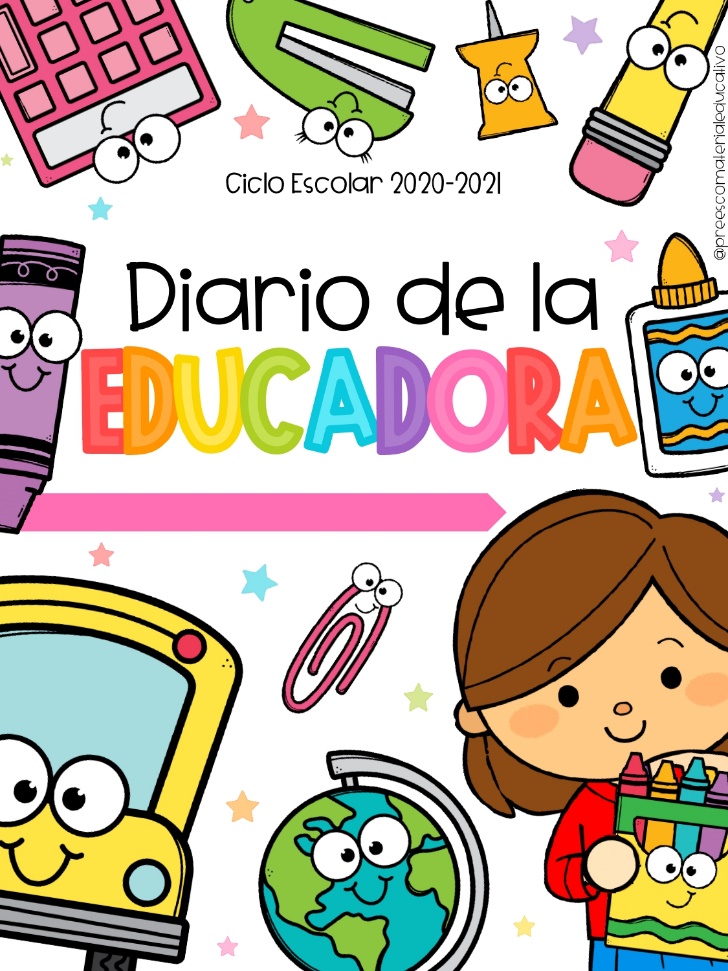 Diario de la educadora titular
En el diario los profesores recogen impresiones sobre lo que va sucediendo en sus clases. (Zabalza M,2004)
Si bien, como segundo documento de diario, se implementaba el de la educadora titular del grupo, el cual contribuía a detectar sobre las fortalezas y áreas de oportunidad en cuanto a la acción de la práctica diaria.
Entrevistas (Laura Díaz-Bravo, 2013)
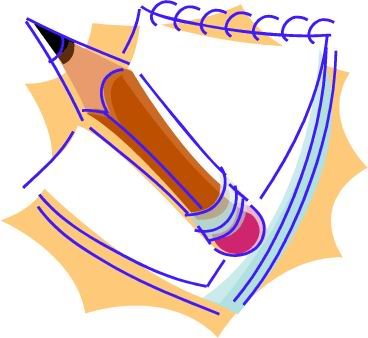 La entrevista es una técnica de gran utilidad en la investigación cualitativa para recabar datos. 
Es un instrumento técnico que adopta la forma de un diálogo coloquial.
La clasificación más usual de las entrevistas de acuerdo a su planeación corresponde a tres tipos:
Entrevistas estructuradas o enfocadas:
Las preguntas se fijan de antemano, con un determinado orden y contiene un conjunto de categorías u opciones para que el sujeto elija. 
Se aplica en forma rígida a todos los sujetos del estudio. 
Tiene la ventaja de la sistematización, la cual facilita la clasificación y análisis, asimismo, presenta una alta objetividad y confiabilidad. 
Su desventaja es la falta de flexibilidad que conlleva la falta de adaptación al sujeto que se entrevista y una menor profundidad en el análisis.
Entrevistas semiestructuradas:
Presentan un grado mayor de flexibilidad que las estructuradas, debido a que parten de preguntas planeadas, que pueden ajustarse a los entrevistados. 
Su ventaja es la posibilidad de adaptarse a los sujetos con enormes posibilidades para motivar al interlocutor, aclarar términos, identificar ambigüedades y reducir formalismos.
Entrevistas no estructuradas:
Son más informales, más flexibles y se planean de manera tal, que pueden adaptarse a los sujetos y a las condiciones. 
Los sujetos tienen la libertad de ir más allá de las preguntas y pueden desviarse del plan original. 
Su desventaja es que puede presentar lagunas de la información necesaria en la investigación.
Experiencia
Las educadoras se mostraban accesibles al momento de aplicarles distintas entrevistas sobre la institución, y para conocer las maneras en que sus alumnos trabajaban, como atendía la diversidad en si grupo y las estrategias que mas comúnmente utilizaban con el grupo. De igual manera los padres de familia accedían a responder las entrevistas aplicadas durante la jornada de practica. Esto se realizo con el fin de conocer como era la relación que tenia con el alumno, de que manera se involucra con el aprendizaje de su hijo entre otras cosas relacionadas con el proceso de aprendizaje de los alumnos
La entrevista, recurso flexible y dinámico (Laura Díaz-Bravo, 2013)

Rescatado de: https://www.scielo.org.mx/scielo.php?script=sci_arttext&pid=S2007-50572013000300009#:~:text=La%20entrevista%20se%20define%20como,investigaci%C3%B3n%20cualitativa%2C%20para%20recabar%20datos
REFERENCIAS BIBLIOGRÁFICAS